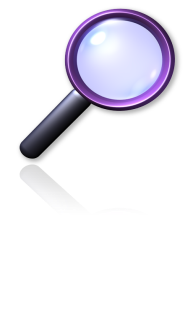 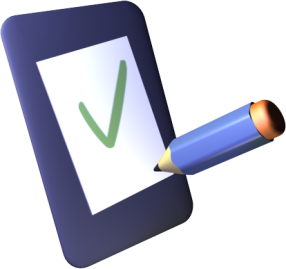 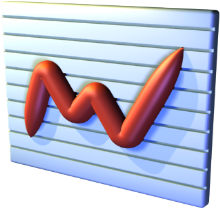 公職人員財產申報法4月份宣導
什麼人要申報？
依據 公職人員財產申報法第2條 規定：
一、總統、副總統。二、行政、立法、司法、考試、監察各院院長、副院長。三、政務人員。四、有給職之總統府資政、國策顧問及戰略顧問。五、各級政府機關之首長、副首長及職務列簡任第十職等以上之幕僚長、主管；公營事業總、分支機構之首長、副首長及相當簡任第十職等以上之主管；代表政府或公股出任私法人之董事及監察人。六、各級公立學校之校長、副校長；其設有附屬機構者，該機構之首長、副首長。七、軍事單位上校編階以上之各級主官、副主官及主管。
八、依公職人員選舉罷免法選舉產生之鄉（鎮、市）級以上政府機關首長。
九、各級民意機關民意代表。
十、法官、檢察官、行政執行官、軍法官。
十一、政風及軍事監察主管人員。
十二、司法警察、稅務、關務、地政、會計、審計、建築管理、工商登記、都市計畫、金融監督曁管理、公產管理、金融授信、商品檢驗、商標、專利、公路監理、環保稽查、採購業務等之主管人員；其範圍由法務部會商各該中央主管機關定之；其屬國防及軍事單位之人員，由國防部定之。
十三、其他職務性質特殊，經主管府、院核定有申報財產必要之人員。
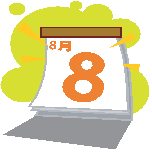 特殊情況
前項各款公職人員，其職務係代理者，亦應申報財產。但代理未滿三個月者，毋庸申報。
總統、副總統及縣（市）級以上公職之候選人應準用本法之規定，於申請候選人登記時申報財產。
前三項以外之公職人員，經調查有證據顯示其生活與消費顯超過其薪資收入者，該公職人員所屬機關或其上級機關之政風單位得經中央政風主管機關（構）之核可後，指定其申報財產。
我們都是申報人
申報範圍
申報財產內容
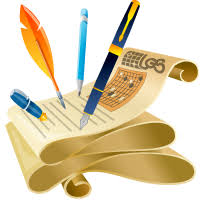 不動產（土地、建物）
船舶
航空器
汽車（含大型重型機器腳踏車）
現金
存款（含外幣）
有價證券（股票、債券、基金受益憑證、其他有價證券）
珠寶、古董、字畫及其他具有相當價值之財產
保險
債權（各別名下100萬以上者）
債務（各別名下100萬以上者）
事業投資
公職人員財產申報不實裁罰確定公告案件之財產項目及所有人關係統計表
受裁罰項目多為土地、存款、有價證券及債務等項目
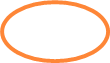 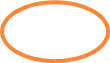 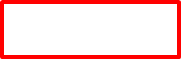 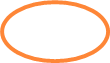 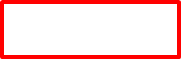 資料來源：監察院陽光法案主題網
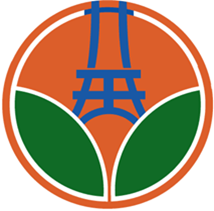 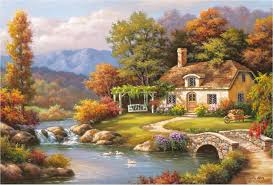 苗栗縣政府政風處 關心您~
財產申報科服務電話
037-559732
037-559149
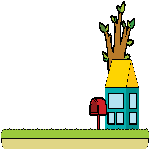